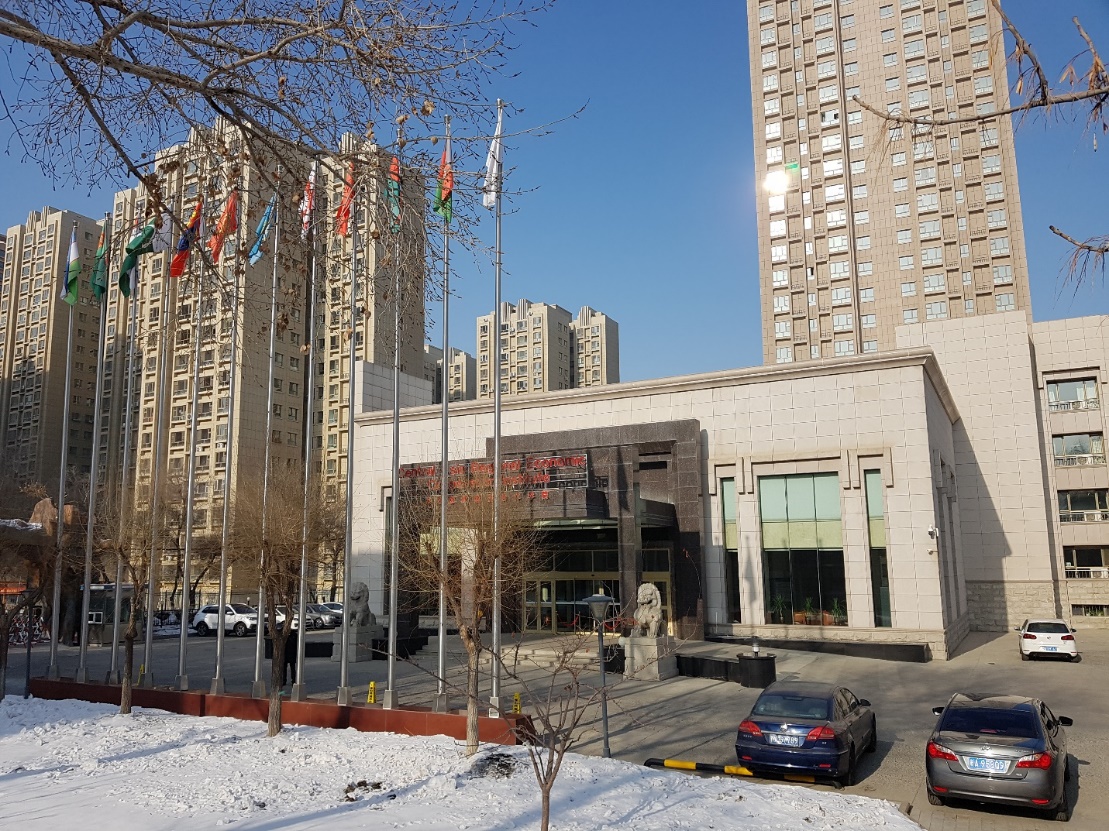 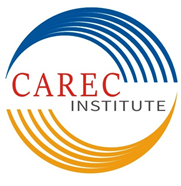 План работы Института ЦАРЭС и основные моменты
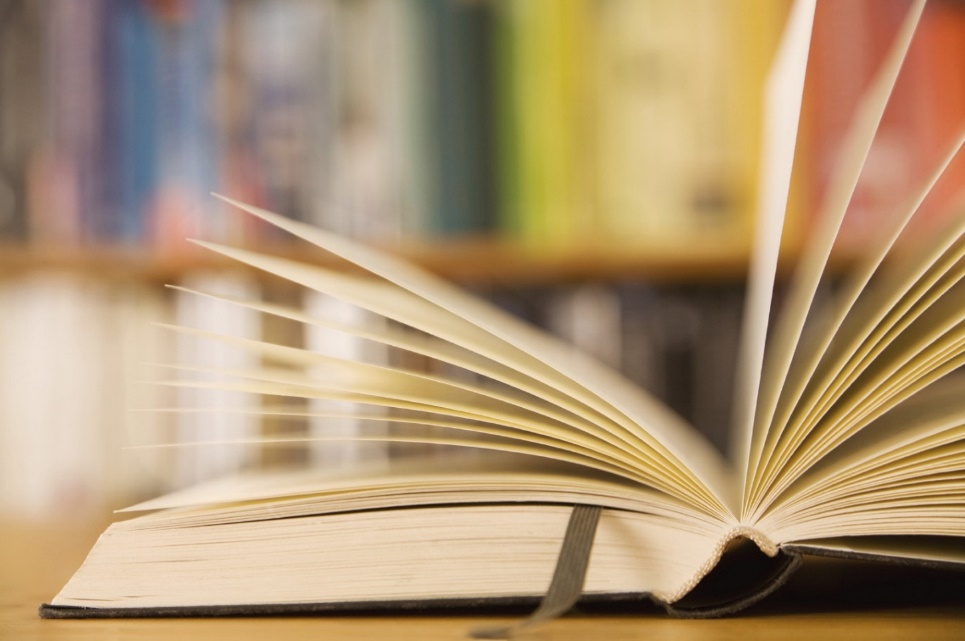 Презентация на Виртуальном совещании НК ЦАРЭС

Саид Шакил Шах
Директор
www.carecinstitute.org
1
Исследования
Кластер экономической и финансовой стабильности
Кластер торговли, туризма и экономического коридора
Финансовая доступность в регионе ЦАРЭС: продвижение финансовых технологий для удовлетворения недостаточно охваченных потребностей в торговом финансировании – завершено

Финансовая доступность и финансовые технологии в ЦАРЭС: ограничения и перспективы – завершено

COVID-19 и ММСП в регионе ЦАРЭС: воздействия и уроки для проводимой политики – завершено

Долг и финансовая устойчивость в регионе ЦАРЭС – в процессе

Инфраструктура и экономическая связанность
Инфраструктура в Центральной Азии и на Кавказе – Глава книги в проекте ИАБР – завершено

Устойчивый путь перехода к энергетике в регионе ЦАРЭС – перспективы управления – в процессе

Кластер сельского хозяйства и водных ресурсов
Климатическое страхование, инфраструктура и управление в регионе ЦАРЭС – завершено

Оценка экономического воздействия изменения климата на сельское хозяйство в Центральной Азии – завершено

Региональная климатическая уязвимость в ЦАРЭС и перспективы регионального сотрудничества – в процессе
Основа для развития электронной торговли в странах ЦАРЭС – Сосредоточение на развитии инфраструктуры – Фаза II – завершено
Разработка основы для взаимного признания и электронного обмена фитосанитарными сертификатами в ЦАРЭС – завершено
Торговля Пакистана с Центральной Азией – глава в книгу, публикуемую Оксфордским издательством – завершено
COVID-19 и туристический сектор в регионе ЦАРЭС: использование роли технологий в продвижении безопасных туристических направлений – завершено
Дизайн Соглашения о свободной торговле (ССТ) для региона ЦАРЭС – в процессе
Цифровой ЦАРЭС: Анализ регионального цифрового разрыва (Фаза I) – в процессе
Кластер человеческого развития
Обзор миграции и развития: роль местных властей в Центральной Азии – завершено
Развитие устойчивых систем водоснабжения и санитарии в сельских районах региона ЦАРЭС с упором на Китай, Монголию, Таджикистан и Узбекистан – завершено
Отчет об отношении общественности к вакцинации в отдельных странах ЦАРЭС
www.carecinstitute.org
2
Развитие потенциала
Переход к электронному обучению

Трехуровневый подход – основанный на исследованиях ИЦ, гибридный и проводник знаний
Каскадная структура – цифровые материалы, физическое мероприятие, обмен виртуальными знаниями и взаимодействие с заинтересованными сторонами
 
Статус мероприятий на 2021 год – всего на год запланировано 12 мероприятий
Завершено		11
В процессе		3
Запланировано	3
Дополнительно	2

Всего запланировано и дополнительно добавлено в 2021 году	19
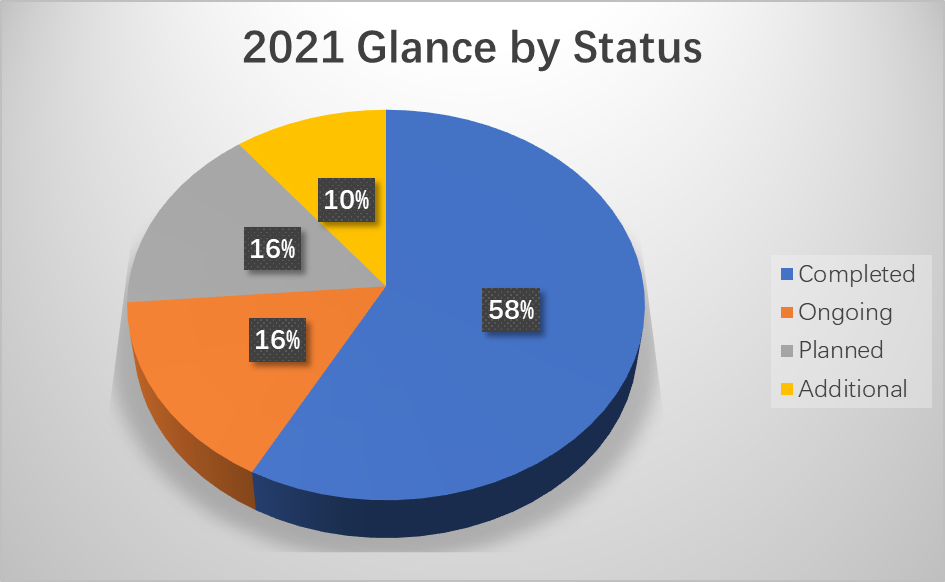 Обзор мероприятий по статусу: 2021 год
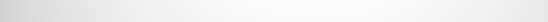 www.carecinstitute.org
3
Управление знаниями
Результаты
Основные направления деятельности


Внешняя коммуникация, информационно-просветительская деятельность, СМИ


Адаптации, визуальные коммуникации


Формирование знаний, просветительская деятельность

Партнерство с принимающей страной
Обычные продукты: 8 электронных информационных бюллетеней, годовой отчет за 2020 год, экономическая справка, охватывающая более 3000 внешних заинтересованных сторон

Работа со СМИ: освещение 14 тем и мероприятий Института ЦАРЭС в 46 СМИ в 8 странах на 3 языках в 2021 году

Социальные сети: рост числа подписчиков учетной записи Института в LinkedIn на 39%? Китайские социальные сети – Weibo, WeChat и TikTok – запустили серию под названием «Изображения ЦАРЭС».

Партнерство с Азией в области развития – 14 адаптированных научно-информационных материалов

8-страничный синопсис исследовательской конференции (резюме 10 исследовательских работ) подготовлен на английском и русском языках и разослан НК в 2021 году

подготовлены еще 17 информационных продуктов за 2020-2021 годы в переводе на русский язык, 10 флаеров мероприятий и 12 обложек публикаций в 2021 году для улучшения визуальной коммуникации Института
Партнерство с принимающей страной: исследовательский проект WASH и TVET, серия веб-семинаров по обмену знаниями, Китайский союз развития городов (CCDA) по теме приграничной торговли с активным участием заинтересованных сторон из Китая и Центральной Азии
www.carecinstitute.org
4
Макроэкономический анализ и CRII
CRII обновлен с учетом последних значений
Будет обновляться ежегодно
Ежеквартальные отчеты о мониторинге экономических показателей как регулярный продукт
Экономические данные, Воздействие COVID-19, Обновленная информация о вакцинации
Краткие экономические обзоры
Анализ вопросов, относящихся к экономическому развитию и вариантам политики
Устойчивое развитие в Азии и мире: путь к устойчивому восстановлению в быстро меняющемся мире – глава, представленная ИЦ в отчете Боаоского форума за 2021 год

Запланировано: 
Обследование домохозяйств ЦАРЭС, дважды в год
Благополучие домохозяйств, связанное с доходами, стоимостью жизни, возможностями получения образования
Макроэкономический анализ и Индекс региональной интеграции ЦАРЭС (CRII)
www.carecinstitute.org
5
Институциональное развитие
www.carecinstitute.org
6
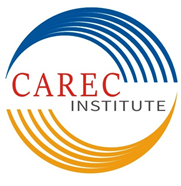 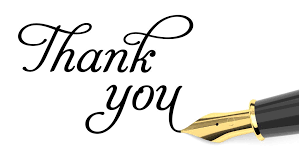 www.carecinstitute.org
7